CARTELLA CLINICA
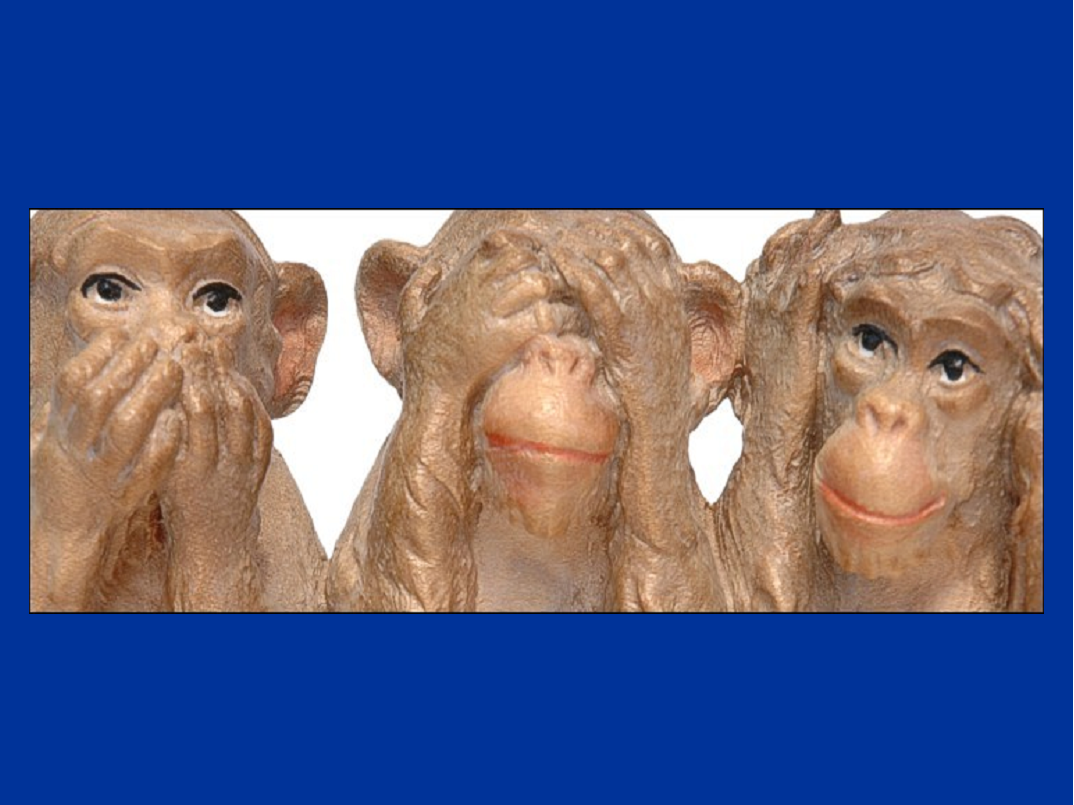 CODICE DEONTOLOGICO
Articolo 12
-- TRATTAMENTO DEI DATI SENSIBILI -
Al medico, è consentito il trattamento dei dati personali idonei a rivelare lo stato di salute del paziente previa richiesta o autorizzazione da parte 
di quest’ultimo, subordinatamente ad una preventiva informazione sulle 
conseguenze  e  sull’opportunità  della  rivelazione  stessa.  Al  medico 
peraltro  è  consentito  il  trattamento  dei  dati  personali  del  paziente  in 
assenza  del  consenso  dell’interessato  solo  ed  esclusivamente  quando 
sussistano le specifiche ipotesi previste dalla legge ovvero quando vi sia 
la  necessità  di  salvaguardare  la  vita  o  la  salute  del  paziente  o  di  terzi 
nell’ipotesi  in  cui  il  paziente  medesimo  non  sia  in  grado  di  prestare  il 
proprio consenso per impossibilità fisica, per incapacità di agire e/o di 
intendere e di volere; in quest’ultima situazione peraltro, sarà necessaria 
l’autorizzazione  dell’eventuale  legale  rappresentante  laddove 
precedentemente  nominato.  Tale  facoltà  sussiste  nei  modi  e  con  le 
garanzie  dell’art.  11  anche  in  caso  di  diniego  dell’interessato  ove  vi  sia 
l’urgenza di salvaguardare la vita o la salute di terzi.
CODICE DEONTOLOGICO
art. 14 - Il medico deve informare i suoi collaboratori dell'obbligo del segreto professionale e deve vigilare che vi si conformino.
art. 15 - Nella certificazione, nella redazione delle denunce obbligatorie, nella compilazione delle cartelle cliniche e di ogni altra documentazione sanitaria, il medico è tenuto alla massima diligenza, alla più responsabile cura, alla più attenta e scientificamente corretta registrazione dei dati ed alla più responsabile formulazione dei giudizi.
CODICE DEONTOLOGICO
art. 13 - Il medico deve serbare il segreto su tutto ciò che gli è stato confidato o che avrà potuto conoscere per ragioni del proprio stato. …La rivelazione del segreto è consentita:
a) se imposta dalla legge (referti, denunce e certificazioni obbligatorie);
b) se autorizzata dall'interessato una volta edotto sulla opportunità o meno della rivelazione stessa;
c) se richiesta dai legali rappresentanti del minore o dell'incapace nell'interesse degli stessi.
Salvo che per i casi previsti dal punto a) spetta comunque al medico la valutazione sull'opportunità della deroga.
La morte del paziente non esime il medico dal dovere del segreto.
Il medico non renderà al Giudice testimonianza su ciò che a lui è stato confidato o è pervenuto a sua conoscenza per ragioni dipendenti dalla sua professione.
CODICE DEONTOLOGICO
art. 16 - Il medico deve vigilare sulla conservazione, contro ogni indiscrezione, delle cartelle personali e dei documenti riguardanti i pazienti. 
   Quando utilizza in pubblicazioni scientifiche,       dati clinici e osservazioni relativi ai singoli pazienti, deve fare in modo che non sia possibile la loro identificazione fatto salvo il consapevole consenso del paziente.. omissis
CODICE DEONTOLOGICO
art. 17 - Nei rapporti fra Enti che svolgono attività sanitarie, la compilazione e la trasmissione di atti che contengano l'indicazione di dati relativi ai singoli pazienti, potrà avvenire solo sulla base di una trasmissione di ufficio del segreto professionale e nel rispetto dei disposti di legge che regolamentano la materia.
TRASMISSIONE DEL SEGRETO
La trasmissione consiste nel rendere partecipi del segreto altre persone o enti interessati allo stesso caso, a loro volta vincolati al segreto per ragioni di professione o d’ufficio.
Condizioni  essenziali  del  segreto  trasmesso,  cioè  ripartito  tra  più persone, sono le seguenti:

Che  il  passaggio  di  notizie  sia  reso  necessario  da  motivi  sanitari, 
organizzativi o amministrativi;
Che  la  trasmissione  si  attui  con  il  consenso  implicito  o  esplicito 
dell’assistito e nel suo esclusivo interesse;
               Che  la  conoscenza  delle  notizie  trasmesse  rimanga  circoscritta 
nell’ambito dei servizi sanitari e assistenziali interessati;
               Che la trasmissione avvenga tra persone tutte abilitate a conoscere il 
segreto e tutte vincolate al segreto medesimo.
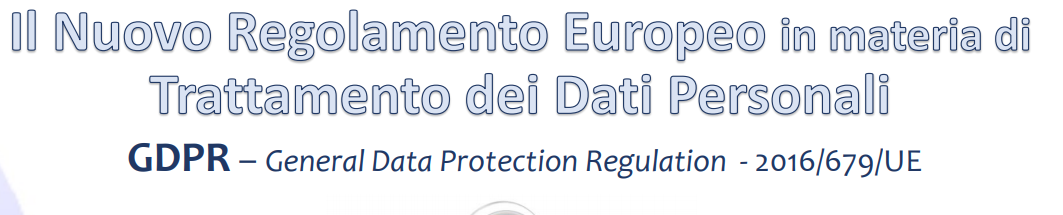 RAFFORZARE LA PROTEZIONE DEI DATI PERSONALI PER IMPEDIRNE LA DIFFUSIONE NON
                                                                   AUTORIZZATA
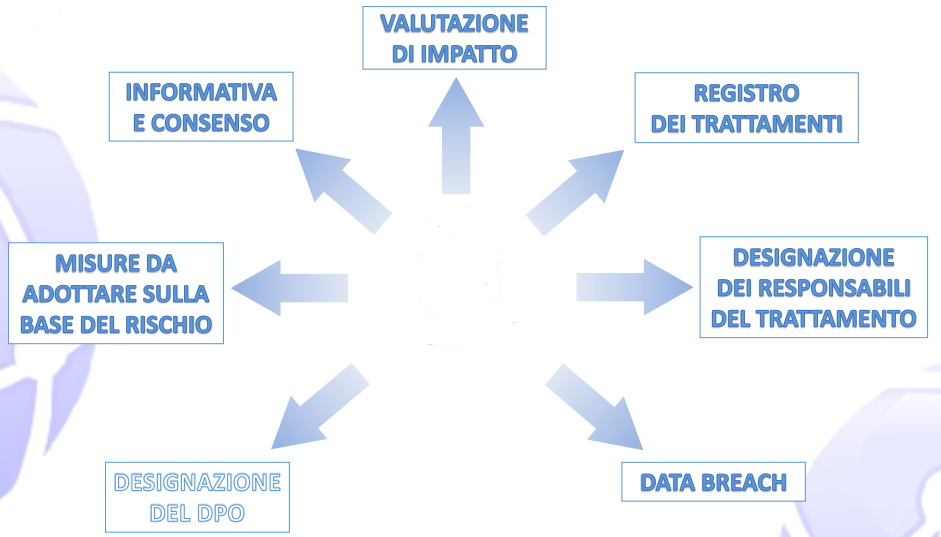 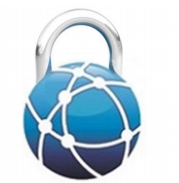 RESPONSABILIZZAZIONE e OBBLIGHI DEL MEDICO CHE USA CARTELLE CLINICHE
I titolari dei dati sono chiamati ad adottare comportamenti proattivi, tali da dimostrare la concreta adozione di misure finalizzate alla applicazione del Regolamento
-l’informativa e l’acquisizione del consenso
- la designazione dei responsabili del trattamento dei dati
- la designazione del DPO per dati su larga scala 
- la notifica delle violazioni di dati personali (data-breach)
informativa
Concisa, trasparente, intellegibile per l’interessato, f
 Specifica … 
 la finalità, la base giuridica del trattamento e il suo legittimo interesse 
 i diritti degli interessati, la presenza di responsabili del trattamento, i destinatari dei dati
le modalità con cui i dati vengono gestiti e conservati
consenso
Esplicito ed inequivocabile
 Il titolare deve essere in grado di dimostrare che l’interessato ha prestato il consenso a uno specifico trattamento
 Non è prescritto che debba necessariamente essere documentato per iscritto …
 Il consenso dei minori è valido a partire dai 16 anni
designazione dei responsabili del trattamento dei dati
Il titolare può designare un responsabile del trattamento attribuendogli specifici compiti, attraverso un atto giuridico conforme al diritto nazionale. Anche se non è prevista esplicitamente una figura di «incaricato del trattamento», non viene esclusa la presenza di «persone autorizzate al trattamento dei dati sotto la responsabilità diretta del titolare».
Designazione del DPO
Il GDPR prevede l’obbligo per il titolare di nominare un DPO - Data Protection Officier, una figura professionale che ha il compito di osservare, valutare e organizzare la gestione del trattamento di dati personali in una azienda affinché questi siano trattati nel rispetto delle normative privacy vigenti. Tale obbligo si verifica se le attività prevedono un trattamento di una «larga scala» di specifiche tipologie di dati personali (ad es. dati sanitari).
notifica delle violazioni di dati personali (DATA-BREACH)
I titolari devono notificare all’Autorità di controllo le violazioni di dati personali di cui vengano a conoscenza, entro 72 ore e comunque “senza ingiustificato ritardo”, ma soltanto se ritengono probabile che da tale violazione derivino rischi per i diritti e le libertà degli interessati.
COSA FA IL MMG?
Chiede al pz  il consenso per se e per i suoi collaboratori al trattamento dei dati personali 
Utilizza  password di sicurezza per l’apertura dell’archivio informatico e database
Utilizza password  di sicurezza per accedere alle certificazioni telematiche verso Enti pubblici sanitari(INPS, SISTEMA TS Tessera Sanitaria)
Informa il paziente e chiede il consenso per se e per i propri collaboratori anche in formazione per il trattamento dei dati sensibili
CARTELLA CLINICA: definizione
Strumento informativo individuale  finalizzato a rilevare tutte 
le  informazioni anagrafiche  e  cliniche  relative  ad  un 
paziente  e/o  ad  un  singolo  episodio  di  ricovero  (Ministero 
della Sanità, 1992)
E’ un atto  pubblico  di  fede  privilegiata,  con  valore  probatorio 
contrastabile  solo  con  querela  di  falso  dal  momento  che, 
indipendentemente  dalla  sua  revocabilità  e  non  definitività,  è 
formata  da  un  pubblico  ufficiale nell'esercizio  di  una  speciale 
potestà  di  attestazione  conferita  dalla  legge,  dai  regolamenti  o 
dall'ordinamento  interno  dell'ente,  nel  cui  nome  e  conto  l'atto  è 
formato
“…tutti i medici che concorrono alla cura del paziente sono tenuti per quanto di competenza (di conseguenza anche nei casi di consulti) alla corretta compilazione e verifica della cartella clinica.
 Le attestazioni contenute in cartella clinica relative alle attività 
espletate  nel  corso  di  una  terapia  o  di  un  intervento,  in 
quanto  esplicazione  del  potere  certificativi  e  della  natura 
pubblica  dell’attività  sanitaria,  hanno  valore  di  atto 
pubblico e, come tali, fanno piena prova fino a querela di 
falso della provenienza della cartella e  di tutta l’attività in 
essa menzionata…”.
Sentenza Tribunale di Genova 24 settembre 2005
Art. 2699 CODICE CIVILE
Atto Pubblico
L'atto pubblico è il documento redatto, con le richieste 
formalità, da un notaio o da altro pubblico ufficiale
autorizzato ad attribuirgli pubblica fede nel luogo dove l'atto è 
formato.

Articolo 2700 del 
– Efficacia dell’atto pubblico
L'atto pubblico fa piena prova, fino a querela di falso, della
provenienza del documento dal pubblico ufficiale che lo ha
formato, nonché delle dichiarazioni delle parti e degli altri fatti
che il pubblico ufficiale attesta avvenuti in sua presenza o da
lui compiuti
Art. 357 CODICE PENALE
Nozione del pubblico ufficiale

Agli effetti della legge penale, sono pubblici ufficiali coloro i 
quali esercitano una pubblica funzione legislativa, giudiziaria 
o amministrativa. Agli stessi effetti è pubblica la funzione 
amministrativa disciplinata da norme di diritto pubblico e da
 atti autoritativi e caratterizzata dalla formazione e dalla 
manifestazione della volontà della pubblica amministrazione o
 dal suo svolgersi per mezzo di poteri autoritativi o certificativi.
Il  potere  autoritativo è  quel  potere  che  permette  alla  P.A.  di 
realizzare  i  suoi  fini  mediante  veri  e  propri  comandi,  rispetto  ai 
quali  il  privato  si  trova  in  una  posizione  di  soggezione.  Si  tratta 
dell'attività in cui si esprime il c.d. potere d'imperio, che comprende 
sia  i  poteri  di  coercizione  (arresto,  perquisizione  ecc.)  e  di 
contestazione  di  violazioni  di  legge  (accertamento  di 
contravvenzioni  ecc.),  sia  i  poteri  di  supremazia  gerarchica 
all'interno di pubblici uffici. 
Il  potere  certificativo è  quello  che  attribuisce  al  certificatore  il 
potere di attestare un fatto facente prova fino a querela di falso.
Differente è l’inquadramento giuridico della cartella clinica delle case di cura private, previsto nel DPCM del 27 giugno 1986 (ex art 35), che così distingue: - se inerente prestazioni sanitarie per le quali la casa di cura privata è convenzionata con l’unità sanitaria locale, la sua natura giuridica è la stessa della cartella clinica degli stabilimenti pubblici; - se trattasi di casa di cura non convenzionata, la cartella clinica ivi redatta rappresenta esclusivamente un promemoria privato dell’attività diagnostica e terapeutica svolta, non rivestendo pertanto né carattere di atto pubblico, né di certificazione. Per quanto concerne l’inquadramento penalistico, pur se si tratta di attività libero professionale svolta dal medico all’interno della casa di cura privata, di un servizio di pubblica necessità, la falsità ideologica della cartella clinica, in questi casi è punibile ai sensi dell’articolo 481cp (falsità ideologica in certificati commessa da persone esercenti un servizio di pubblica necessità), non sussistendo la natura giuridica di certificazione.
Quali reati sono connessi alla compilazione/tenuta della Cartella Clinica?
art 479 e 476 CP per il falso ideologico e 
materiale nella previsione della pena più grave
 art 328 CP responsabilità per omissione o rifiuto di atti di ufficio
 
• art 326 CP la rivelazione di segreto professionale e di ufficio
“.…La cartella clinica, della cui regolare compilazione è 
responsabile il primario, adempie la funzione di
diario del decorso della malattia e di altri fatti clinici 
rilevanti. Attesa la sua funzione, i fatti devono essere
annotati contestualmente al loro verificarsi. Ne consegue 
che l’annotazione postuma di un fatto
clinicamente rilevante integra il reato di falso materiale in 
atto pubblico di cui all’art. 476 c.p.”.
Suprema Corte di Cassazione, Sezione Quinta Penale, 11 
novembre 1983
“La cartella clinica acquista il carattere di definitività in relazione ad 
ogni singola annotazione ed esce dalla sfera di disponibilità del suo 
autore nel momento in cui la singola annotazione viene registrata. 
Ogni annotazione assume, pertanto, valore documentale autonomo 
e spiega efficacia nel traffico giuridico non appena viene scritta, con 
la conseguenza che la successiva alterazione da parte del 
compilatore costituisce falsità punibile, ancorché il documento sia 
ancora disponibile materialmente, in attesa della trasmissione alla 
direzione sanitaria per la definitiva custodia” (Cass. Pen, 1963).
Un ritardo nella compilazione oppure la mancata compilazione può 
dunque configurarsi per il medico esercente all’interno di una 
struttura sanitaria come una omissione di atti di ufficio, mentre una 
sua compilazione non veritiera come falso ideologico e una sua 
correzione postuma come un falso materiale
FUNZIONE DELLA Cartella Clinica
La Joint Commission on Accreditation of Healthcare Organizations 
(JCAHO) ha precisato che le informazioni presenti nella 
documentazione clinica sono fondamentali al fine di: 
•facilitare l’assistenza al paziente; 
•fornire la base informativa per scelte assistenziali appropriate e per 
attivare l’integrazione di competenze professionali e di strutture 
organizzative diverse; 
•favorire e promuovere il miglioramento delle attività assistenziali; 
consentire la ricerca clinica;
•servire come fonte primaria per il riconoscimento dell’attività 
sanitaria e per tutte le incombenze di tipo medico-legale
LA CC HA ESSENZIALMENTE FUNZIONI INFORMATIVE IN DIVERSI AMBITI:

1)gestione clinica: la CC è il documento ove vengono riportate le 
informazioni acquisite (dati pz, anamnesi, EO, rilievi clinici-assistenziali laboratoristici-strumentali).
Nel caso in cui più persone intervengono sulla stessa persona, l'accuratezza 
e la disponibilità delle informazioni divengono di importanza capitale.
2) ricerca: spesso in ambito clinico il lavoro non si esaurisce nella 
diagnosi, ma ha una più o meno grande componente di ricerca, oggi sempre 
più frequente (sperimentazione farmacologica, pubblicazioni). Ne deriva 
che in area clinica la corretta gestione dei dati e delle informazioni riveste 
un'importanza sempre maggiore
3)  controllo  amministrativo/finanziario:  molte  delle 
informazioni  che  vengono  gestite  giornalmente  in  area  clinica 
hanno  un  risvolto,  oltre  che  amministrativo,  anche  finanziario. 
Dall'accuratezza  delle  informazioni  e  dei  dati  dipende  la 
misurazione del lavoro clinico e la sua valorizzazione in ambito 
aziendale(es DRG)
4) governo clinico: analisi di eventi avversi, indicatore della qualità 
del processo clinico assistenziale (check list), base informativa per 
l’attuazione di interventi correttivi finalizzati alla modifica di percorsi 
assistenziali “difettosi” (audit clinico)
5) esigenze legali: le procedure mediche possono comportare errori, 
danni e quindi l'avvio di azioni legali tendenti a stabilire le eventuali 
responsabilità penale/civile e a definire gli eventuali risarcimenti. 
dunque la qualità e la completezza delle informazioni divengono di 
una importanza assolutamente basilare, in quanto la mancanza di 
informazioni critiche può far vedere la colpa dove non c'è.
Il Sistema Informativo -SI- della MG: la Cartella Medica Orientata per Problemi
La Cartella Medica Orientata per Problemi della MG
Orientata per problemi perché ha:
DB (Data Base= Base Dati) di riferimento standardizzati (uguali per tutti):
ICD-9-CM  e relativi codici
PTR-Prontuario Farmaceutico regionalizzato (comprensivo di presìdi) e relativi codici
NPSR-Nomenclatore prestazioni specialistiche regionalizzato e CUR   Codice Unico Regionale 
Certificazioni INPS, INAIL, etc.
Il Sistema Informativo -SI- della MG: la Cartella Medica Orientata per Problemi
CMOP  della MG: ICD-9-CM
Significa International Code Disease (versione) 9 Clinical Modification e “comprende” anche le diagnosi chirurgiche (a differenza dell'ICD-9) che -ovviamente- sono di interesse del MG e “pertinenti” alla storia clinica del paziente,
Le codifiche sono -ovviamente- internazionali, o meglio “mondiali”, per cui un paziente che si reca all'estero e “presenta” in formato cartaceo o elettronico queste codifiche rende “intelligibile” perlomeno la sua storia clinica, mentre cosa diversa sono PTR e NPSR (Nomenclatore Prestazioni Specialistiche Regionali) che sono regionali (italiane). Forse sarebbe utile -in fase di export di informazioni- fornire al paziente l'ATC di IV livello, quello sì internazionale.
Il Sistema Informativo -SI- della MG: la Cartella Medica Orientata per Problemi
La CMOP della MG
Orientamento per Problemi comporta quindi...
La creazione di una “lista” di problemi/sintomi/procedure alle quali sono “legate” le “azioni” del Medico, cioè prescrizioni di:
farmaci/presìdi
prestazioni specialistiche
certificazioni (INPS, ma non solo....)
A ciò va aggiunta la possibilità di inserire -in testo libero- sintomi del paziente, considerazioni del medico, dati su esame obiettivo ed orientamento diagnostico
Il Sistema Informativo -SI- della MG: la Cartella Medica Orientata per Problemi
CMOP  della MG: ICD-9-CM e la sua implementazione nei sw della MG
Va precisato/premesso che ogni sw ha una sua “storia” che può partire anche da “lontano”, nel senso che può essere stato ”concepito” anni o decenni fa e si è -poi- trovato nella “necessità” di “garantire” una “trasportabilità” dei dati verso le versioni successive, ma se si adotta la “filosofia” problem oriented non si può derogare dal fatto che:
I DB di riferimento devono essere completi, in particolare va adottato l'ICD-9-CM e non l'ICD-9,
Non deve essere “permesso” di inserire diagnosi in testo libero. Sono la “negazione” del dato strutturato e -pertanto- rendono attuale il detto: trash in---> trash out (spazzatura inserisci e spazzatura “esce”).
Il Sistema Informativo -SI- della MG: la Cartella Medica Orientata per Problemi
La CMOP della MG
Cosa rende la lista dei problemi diversa -e più funzionale per il MG ma anche per il SSR/SSN- rispetto alla Cartella Clinica CC “classica”?
I problemi/sintomi/procedure hanno una data di inizio e -quando possibile- una di fine, mentre la CC è divisa in anamnesi fisiologica, remota e prossima,
Nella CC non c'è alcun “legame” fra problemi/sintomi/procedure e prestazioni, di conseguenza non è possibile valutare quali/quante risorse sanitarie siano state utilizzate per risolvere quel “problema”
Il Sistema Informativo -SI- della MG: la Cartella Medica Orientata per Problemi
La CMOP della MG
Si è cercato di risolvere -in parte e per fini soprattutto amministrativi -(calcolo DRG=Disease Related Group= sistema di pagamento dei ricoveri/DH)- questo problema delle CC con le SDO (Scheda Dimissioni Ospedaliere), dove vengono elencate le patologie (con codifiche ICD-9-CM) e le prestazioni effettuate (Nomenclatore) ma in caso -non infrequente- di pluri-patologie non ci sono “legami” fra le varie diagnosi ICD-9-CM e le varie prestazioni effettuate.
Ma se da una parte ciò facilita lo scambio di informazioni fra H e MG, dall'altro rimane il problema delle pluri-patologie detto sopra.
Il Sistema Informativo -SI- della MG: la Cartella Medica Orientata per Problemi
SDO per il DRG usa l'ICD-9-CM
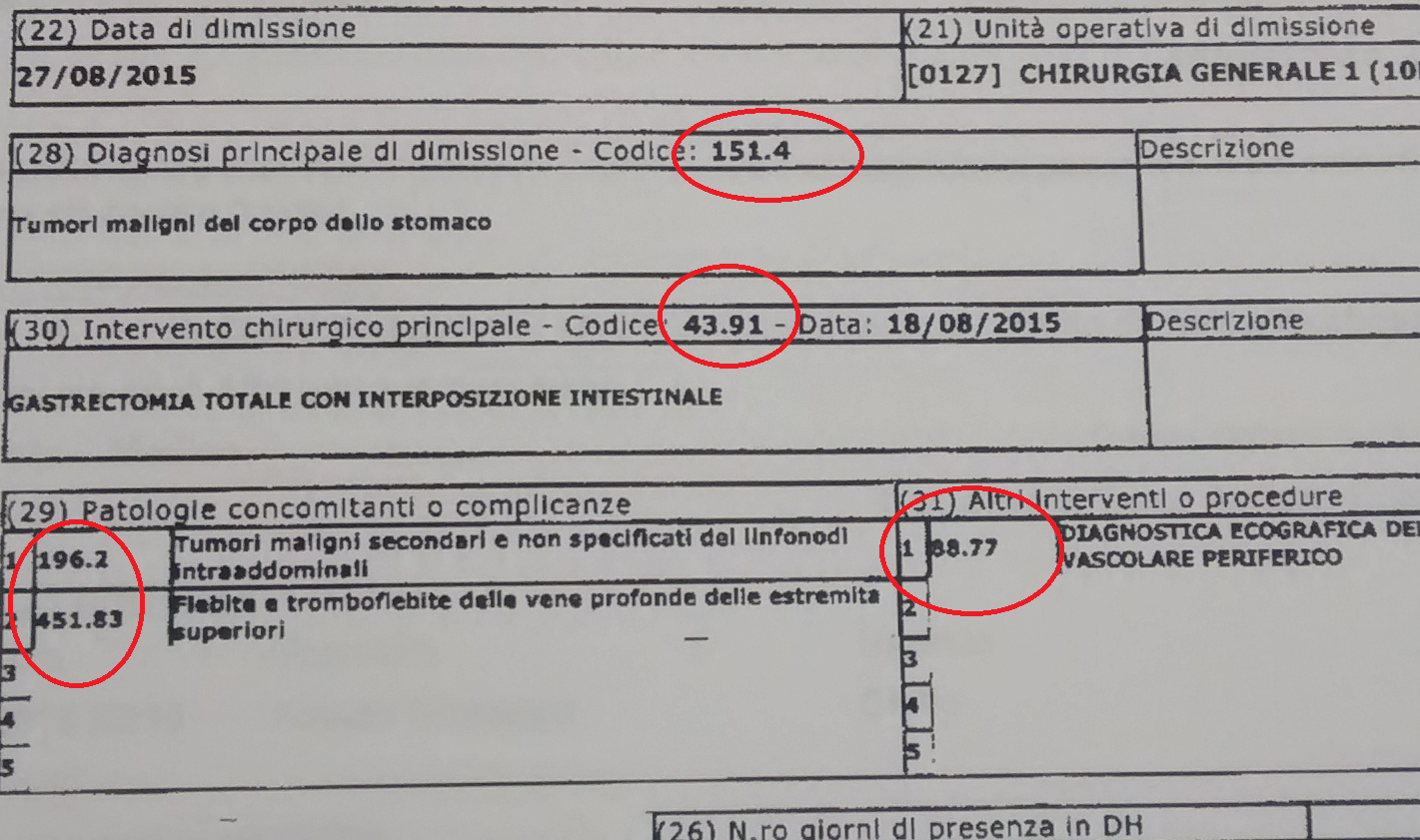 Il Sistema Informativo -SI- della MG: la Cartella Medica Orientata per Problemi
SDO e DH: uso “manuale” dell'ICD-9-CM
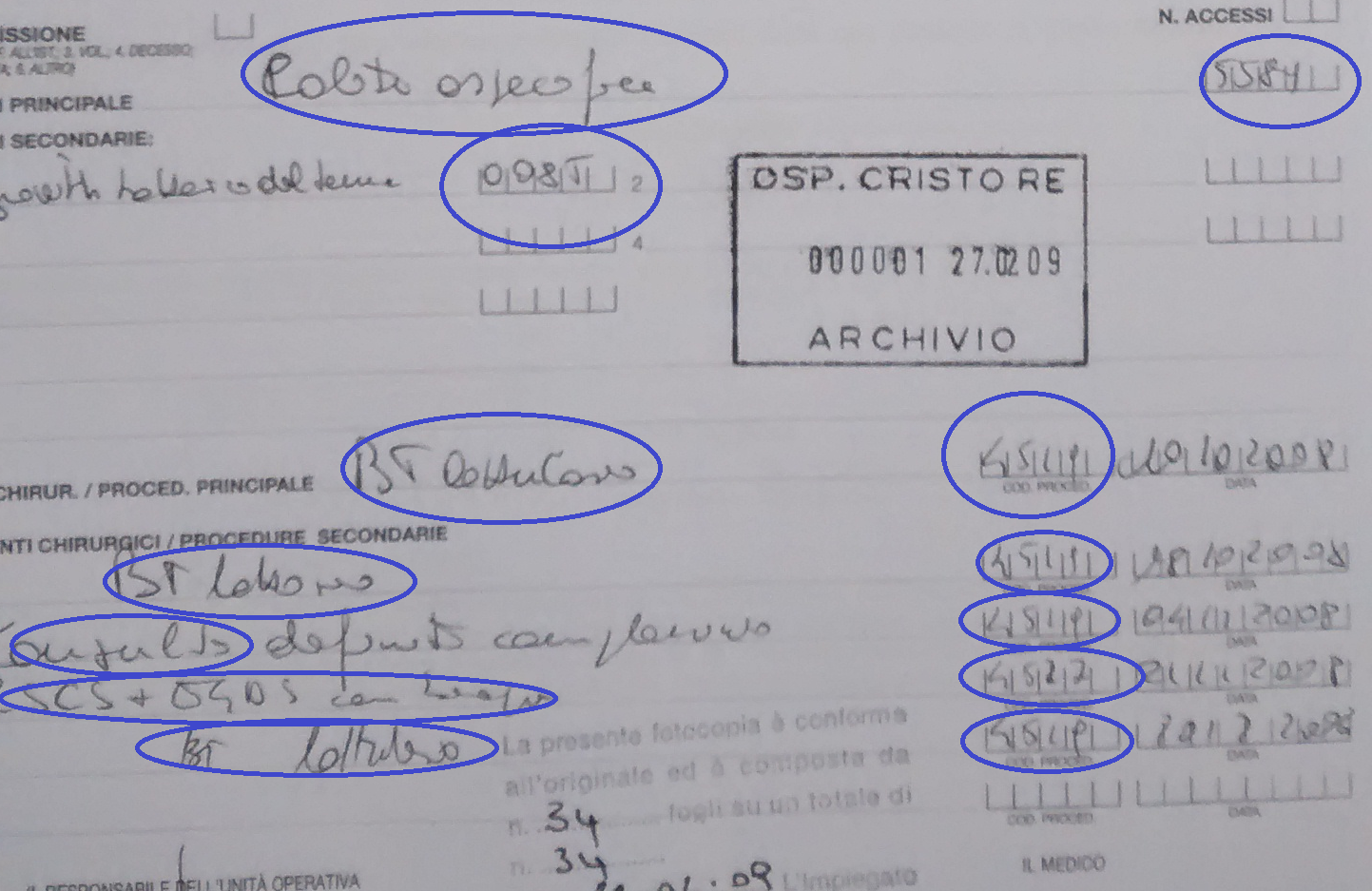